CONSIDERAÇÕES PRELIMINARES
Etapas das operações de M&A*
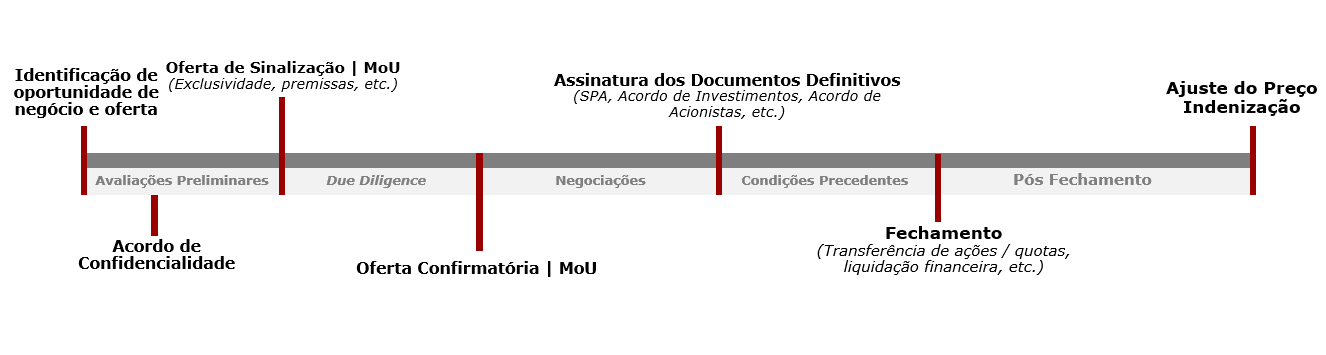 *Observação: As etapas descritas neste slide são meramente ilustrativas para fins didáticos, podendo ser diversas do aqui exposto a depender da operação realizada e das negociações.